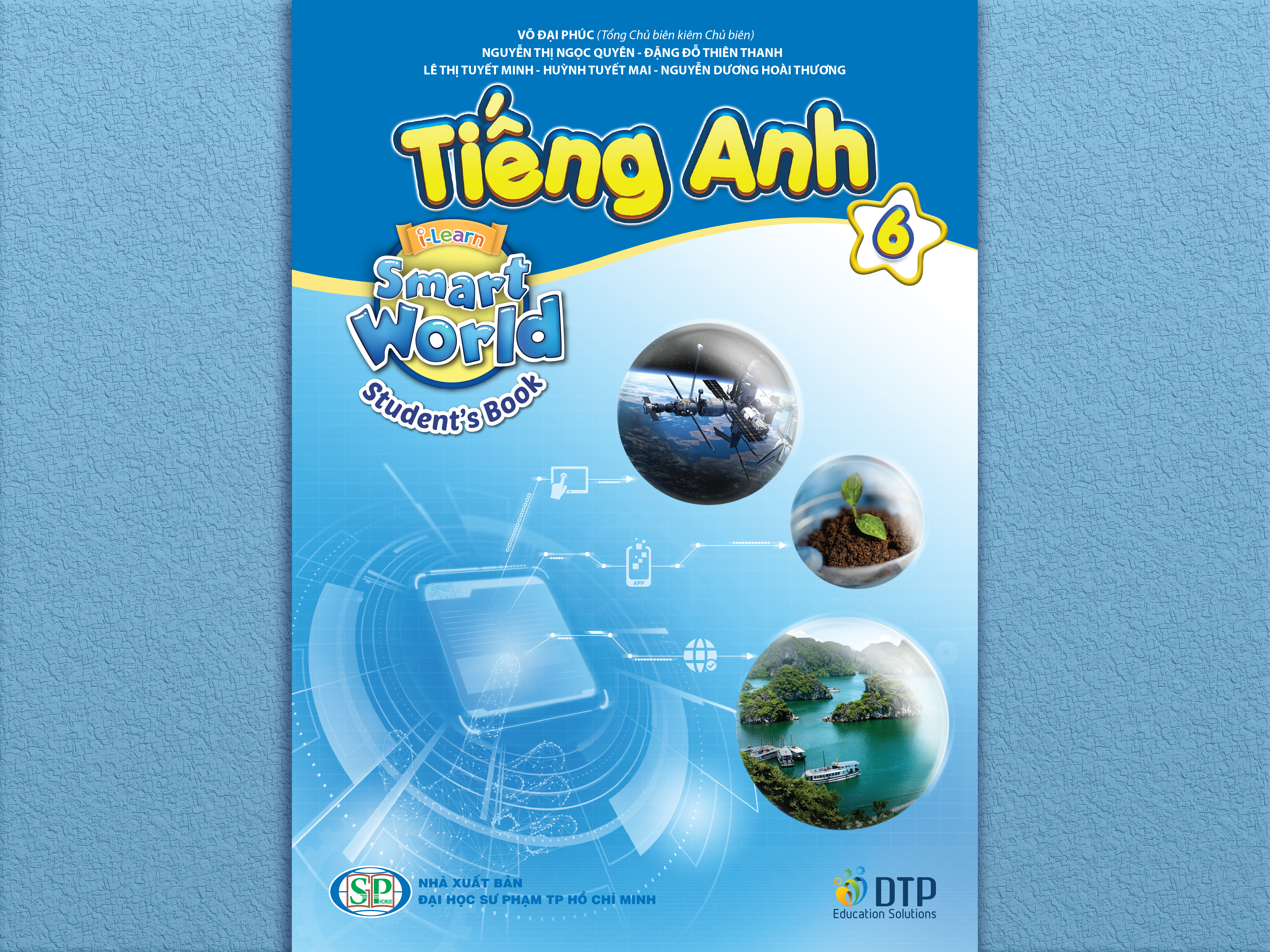 Lesson 3
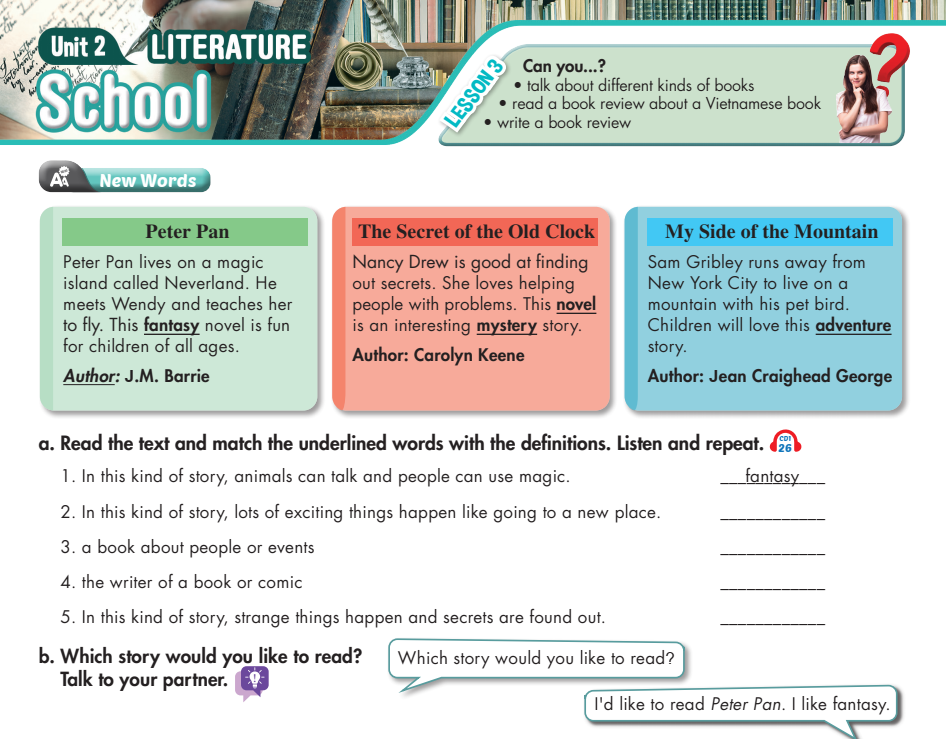 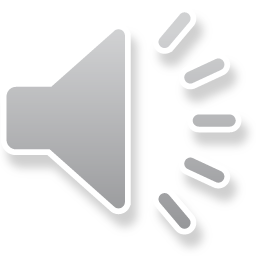 adventure
novel
author
mystery
UNIT 2: SHOOL – Lesson 1 (period 1)
New words
Lesson 3
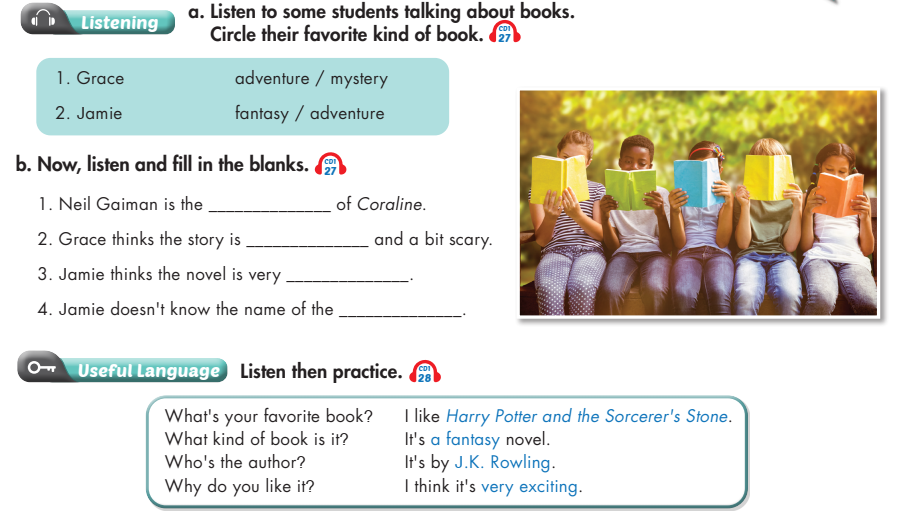 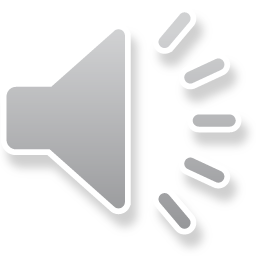 author
interesting
exciting
author
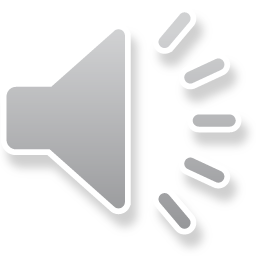 Lesson 3
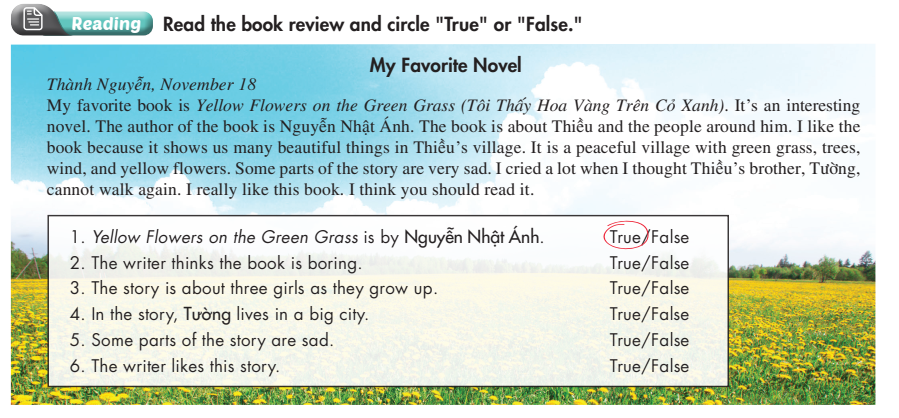 Lesson 3
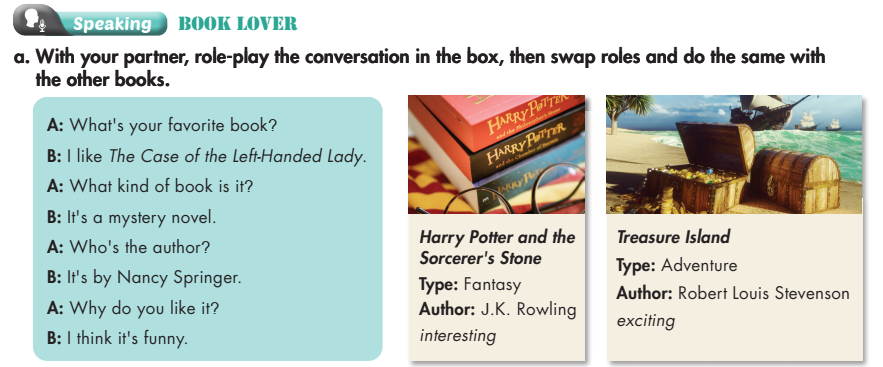 Lesson 3
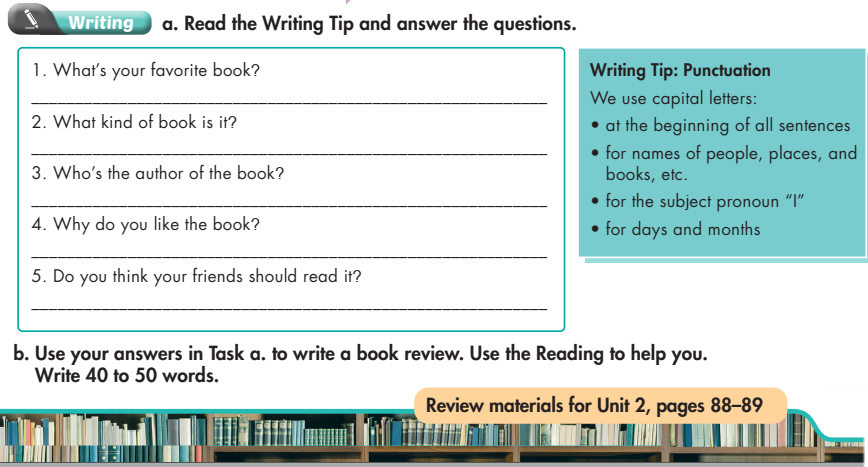 Review
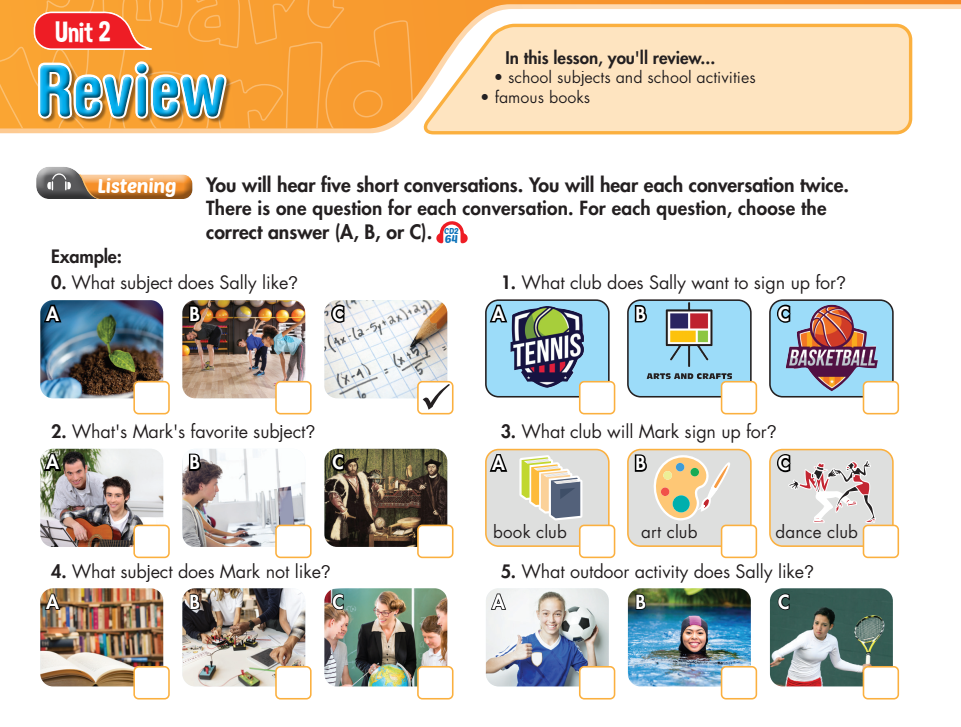 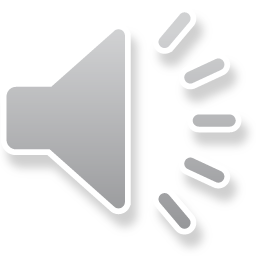 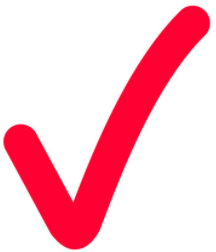 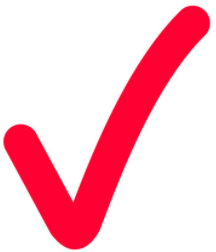 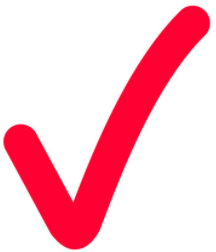 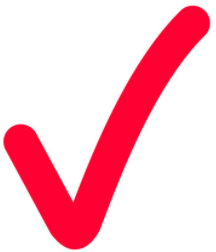 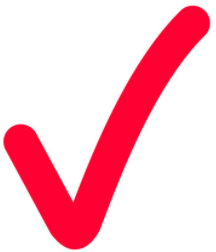 Review
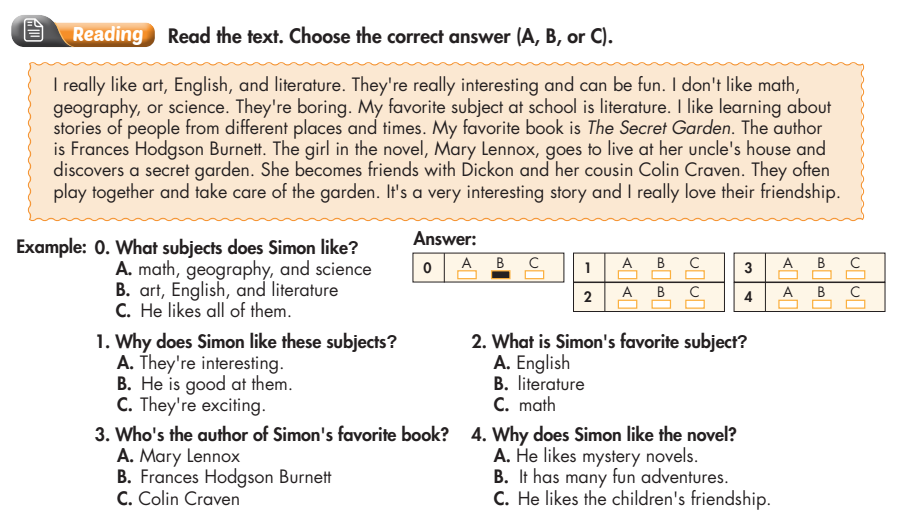 Review
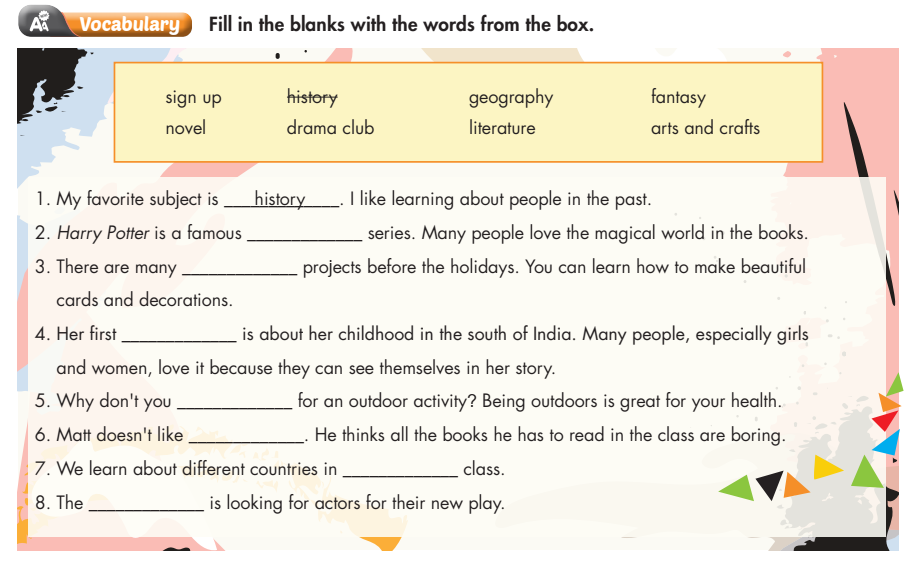 fantasy
arts and crafts
novel
sign up
literature
geography
drama club
Review
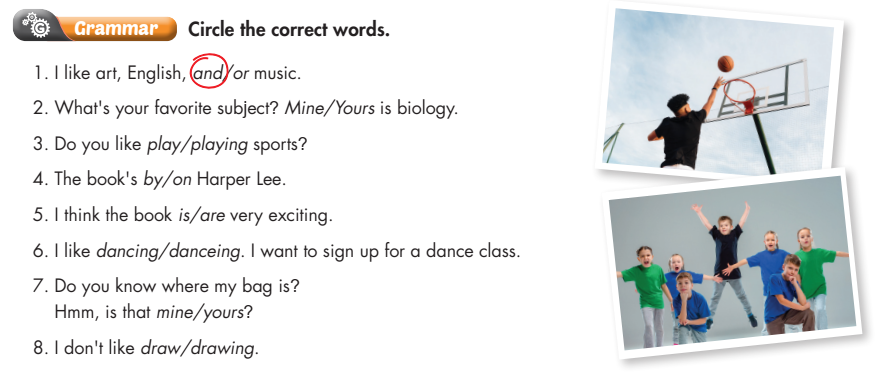 Review
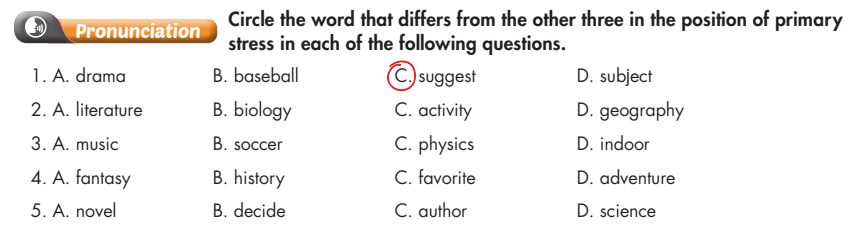